The Public Records Act
The Process, the Law, and
Why It’s Important

Jake Knapp – General Counsel 
Districtwide Training 
Fall Semester, 2023
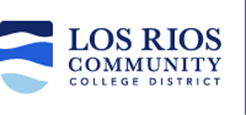 Overview
Policy
“Public Records” defined
Responding to a Request
Copy Costs
Exemptions to Disclosure
Why should I care? (litigation and costs)
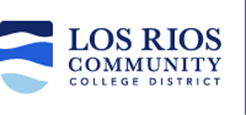 Policy
“The legislature, mindful of the right of individuals to privacy, finds and declares that access to information concerning the conduct of the people’s business is a fundamental and necessary right of every person in this state.”  					- GC Section 6250
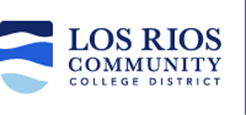 What is a Record?
Any Writing
Containing Information Relating to the Conduct of the Public’s business
Prepared, owned, used or retained by any state or local agency
Regardless of Physical Form or Characteristics
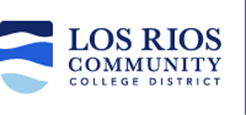 “Any Writing…”
"Writing" means any handwriting, typewriting, printing, photostating, photographing, videoing,  photocopying, transmitting by electronic mail or facsimile, and every other means of recording upon any tangible thing any form of communication or representation…regardless of the manner in which the record has been stored. 
Electronic documents (including email) are subject to disclosure under the CPRA.
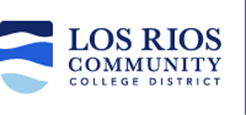 “Containing Information Related to the Conduct of the Public’s Business”
Mere custody of a writing does not make it a public record
If a record is maintained by your college because it is necessary or convenient to the discharge of official duties, it is a “public record”
Examples of non-records: 
Coffee Invite 
Personal Shopping List
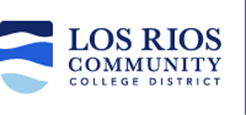 “Prepared, Owned, Used or Retained”
CPRA applies only to documents that exist at the time of the request.
The District/Colleges are not required to create a document in response to a request. 
No duty to create specific format (EX: Excel Spreadsheet)
No duty to connect the dots
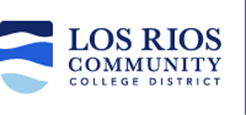 “Regardless of Physical Form or Characteristics”
Paper/hard copies
Emails
Handwritten notes 
PDF and Word Files
Photographs
Videos
Voicemails
Text Messages
Records on a Private Device or Personal Email Account if they relate to the conduct of the public’s business.
Format doesn’t matter…if you have a record, it is subject to disclosure under the CPRA unless an exemption applies!
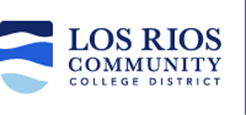 Intake of a Request
Form of request
There are no “Magic Words”
May Be Verbal or Written
The Requester May Remain Anonymous 
If a request can be reasonably construed as a request for public records, it is a CPRA request.
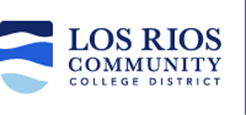 Responding to a Request
The General Counsel’s office coordinates CPRA responses on behalf of the District
We will review the request, coordinate gathering any responsive documents, and determine whether any statutory exemptions apply
We Ensure Compliance with the CPRA by: 
Providing an initial response within ten (10) days 
Checking the request for reasonably identifiable records
Fulfill District’s duty to Assist Requester
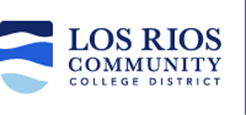 Three Types of Responses
Disclose the Record
Withhold the Record (must state specific legal basis, identify person responsible for decision)
Disclose the record in redacted form
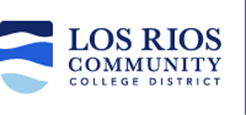 Copy Costs/Fees
General Rule:  A fee covering direct costs of duplication, or a statutory fee if applicable.  GC Section 6253(b)
  North County Parents v. Dept. of Ed. (1994)
Department charged $0.25 per page, included staff time searching for, reviewing records.
Court:  direct cost of duplication does not include staff time associated with retrieval, inspection, handling. 
Direct cost of duplication “is the cost of running the copy machine, and conceivably also the expense of the person operating it.  
Requester pays the cost of programming or computer services when the request would require data compilation, extraction, or programming to produce.  GC 6253.9(b)
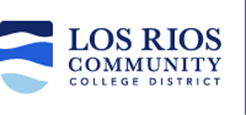 Some Exemptions From Duty to Disclose
Pending Litigation
Records Protected by Legal Privilege (attorney/client privilege, etc.)
“Personnel, medical or similar files, the disclosure of which would constitute an unwarranted invasion of personal privacy.” 
Library Circulation Records
Test Questions and Other Examination Data 
FERPA:  College may not release personally identifiable information from a student’s education record unless
The student has consented in writing to the disclosure, or 
An exception applies that allows disclosure AND the institution has complied with all of the requirements for the disclosure
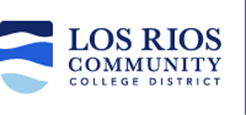 Exemptions From Duty to Disclose
Public Interest/Catchall Exemption
Permits withholding of a record if the college can demonstrate that on the facts of the particular case the public interest served by not making the record public clearly outweighs the public interest served by disclosure of the record.      - GC Section 6255
Narrowly construed
Justification demands a clear overbalance on the side of nondisclosure.  Close calls do not qualify.  
Dangerous game:  courts are the final arbiter.
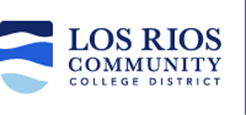 Electronic Records - Summary
Must make electronic records available in electronic format
In any format prepared, owned, used or retained by the college
May recover only the direct cost of duplication (cost of paper, cost of flash drive)
No duty to compromise computer system security
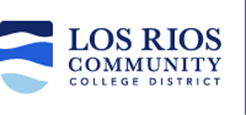 So What’s the Big Deal?
The Public’s Fundamental Right to Information
Requesters may sue to challenge denial
If plaintiff prevails, the college pays plaintiff’s legal fees - mandatory payment
The college may only recover legal fees if suit is “clearly frivolous”
Newspaper Headlines…
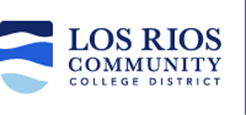 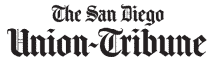 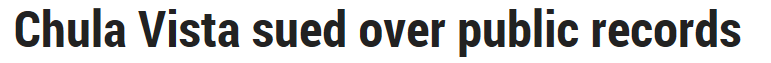 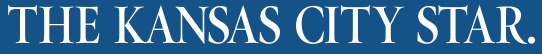 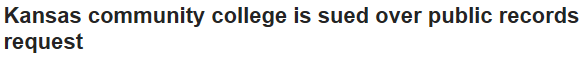 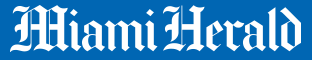 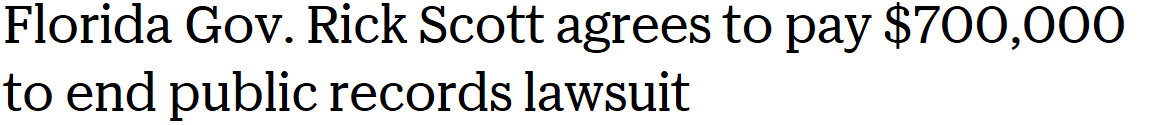 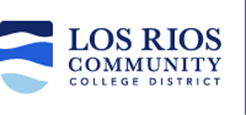 Don’t Forget
We are public servants who represent Los Rios, our colleges, and our communities 
We are conducting the public’s business and expending public funds
Any documents we create in the course of our work at Los Rios (including email) may be a public document subject to disclosure
The court of public opinion – this is about the public’s perception of how its business is conducted
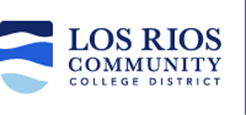 Need Help?
When in doubt, ask for help!
Your legal office is here to help 
We coordinate response to CPRA requests
We ensure timely compliance with the CPRA
We determine whether or not exemptions apply to disclosure

New Public Records Act Inbox: 

             cpra@losrios.edu
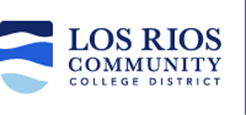